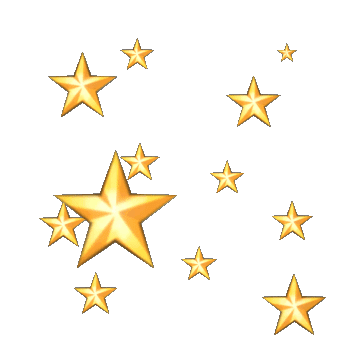 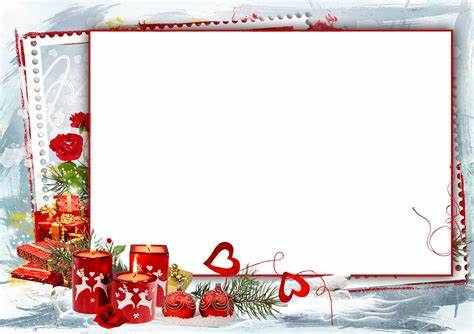 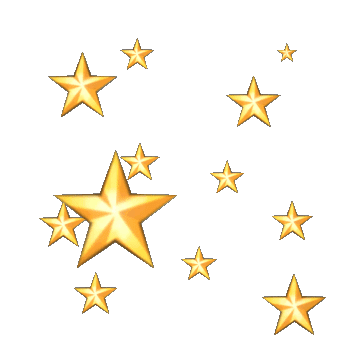 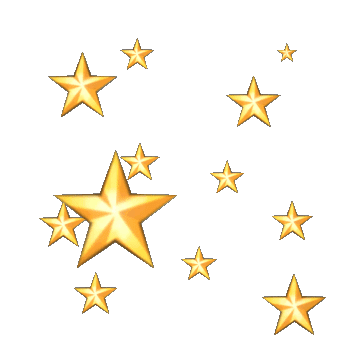 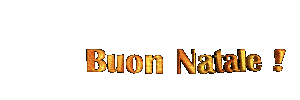 Classe 4 D  Anna Toscano
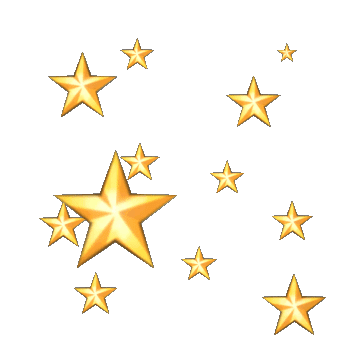 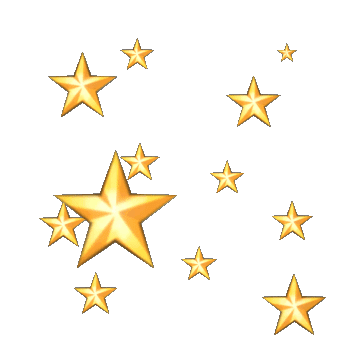 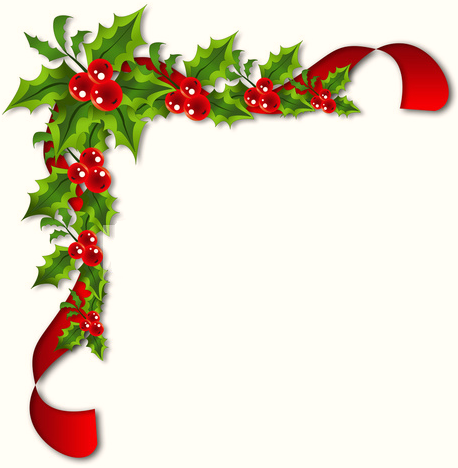 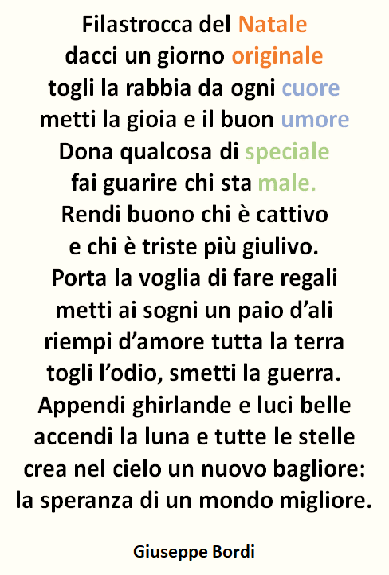 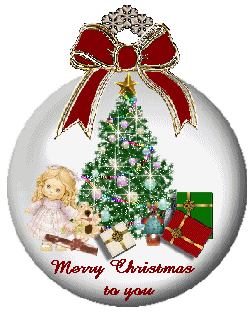 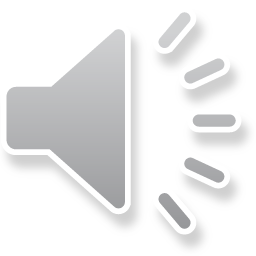 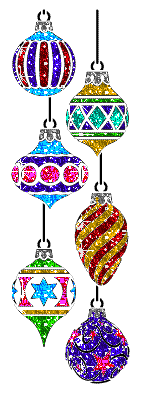 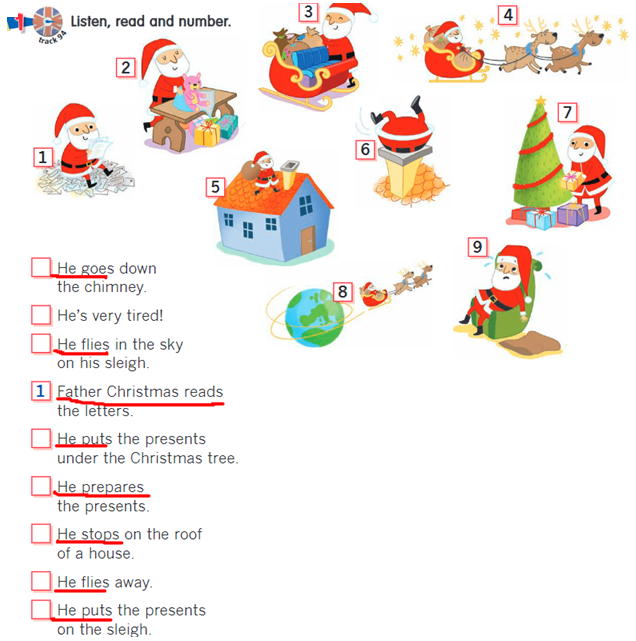 Verbo ANDARE                        TO GO
Verbo VOLARE                         TO FLY
Verbo LEGGERE                   TO READ
Verbo METTERE                     TO PUT
Verbo PREPARARE        TO PREPARE
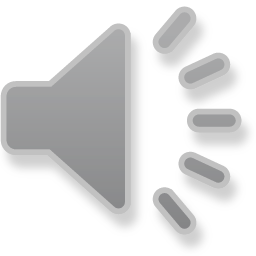 Verbo FERMARE                   TO STOP
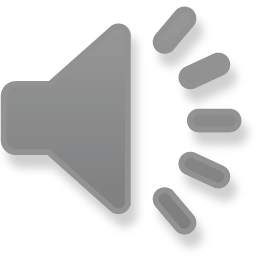 TRACCIA 94
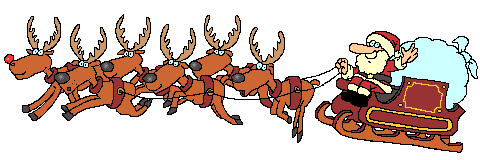 ATTENZIONE
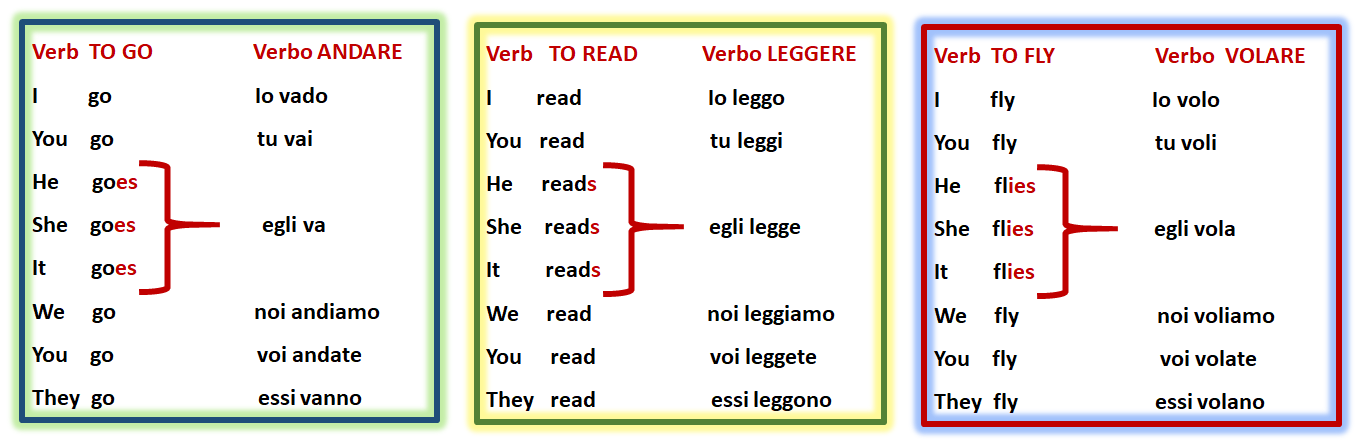 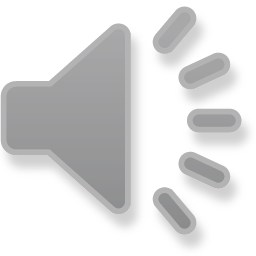 Ai verbi che finiscono con
consonante +y
si toglie la y e si aggiunge IES alla terza persona singolare
Ai verbi che finiscono con
S-SS-O-SH-CH-X-Z
si aggiunge ES alla terza persona singolare
Ai verbi si aggiunge S alla terza persona singolare
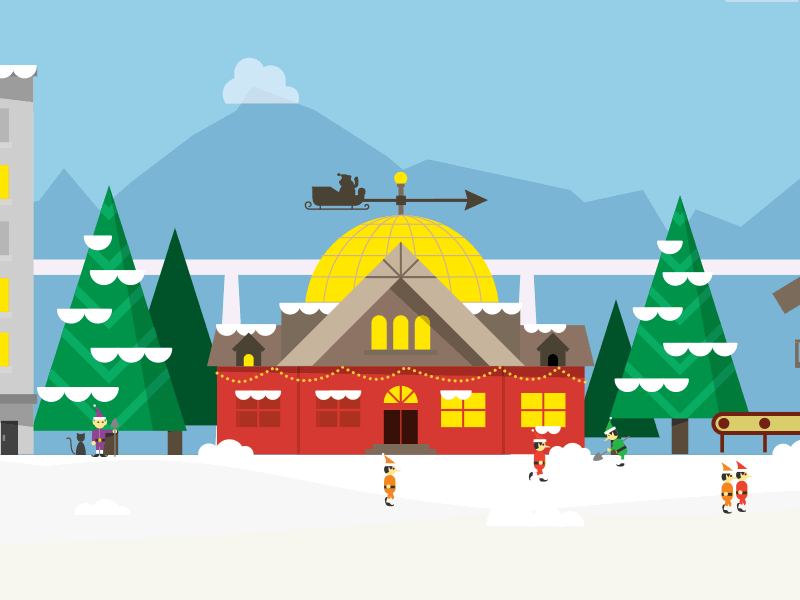 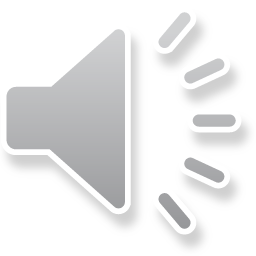 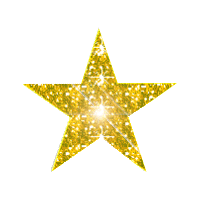 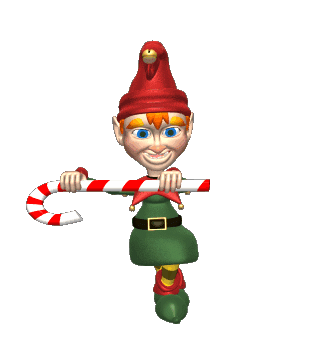 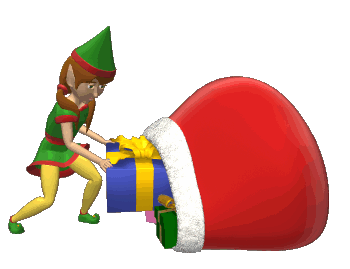 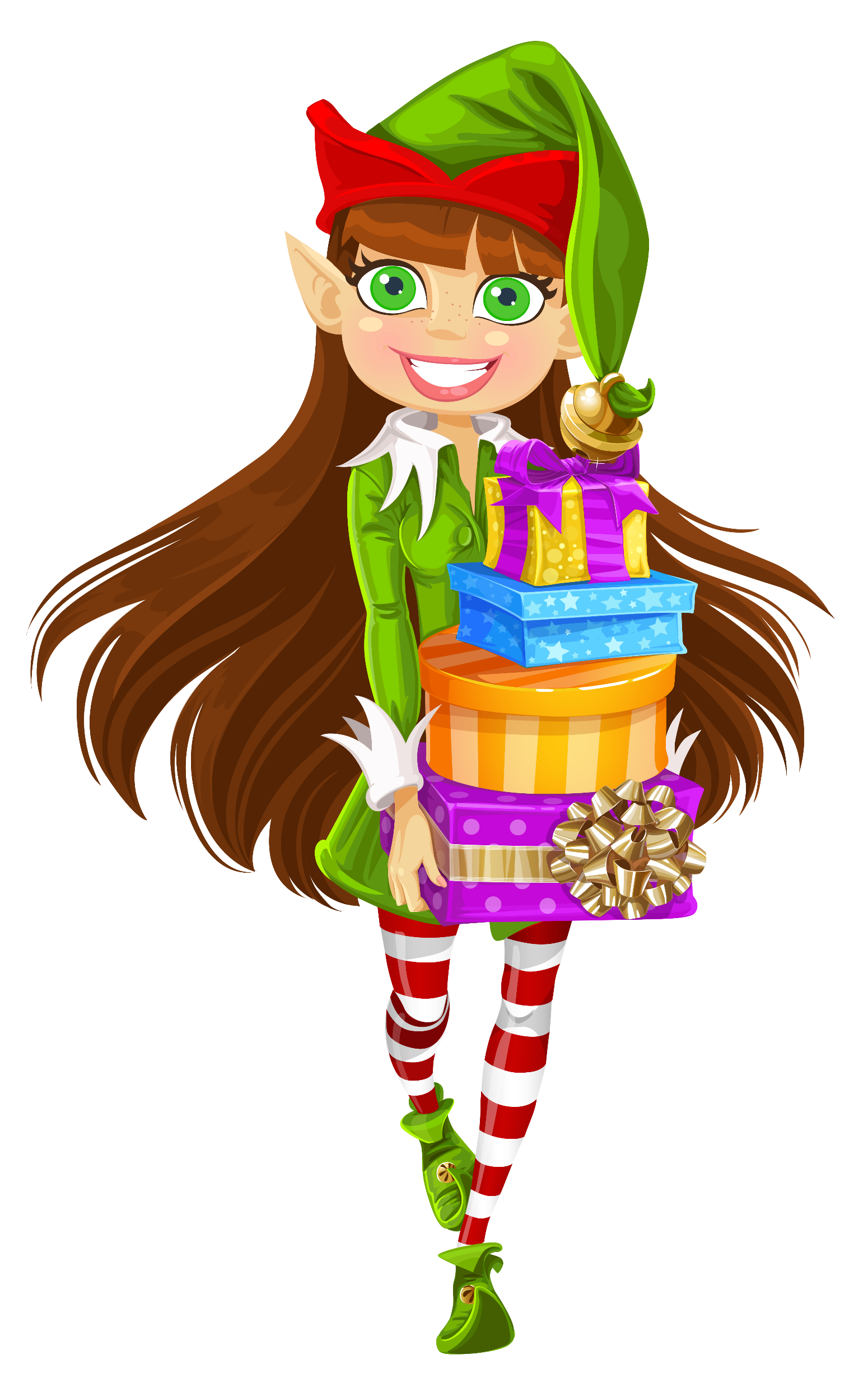 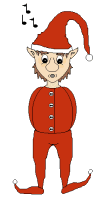 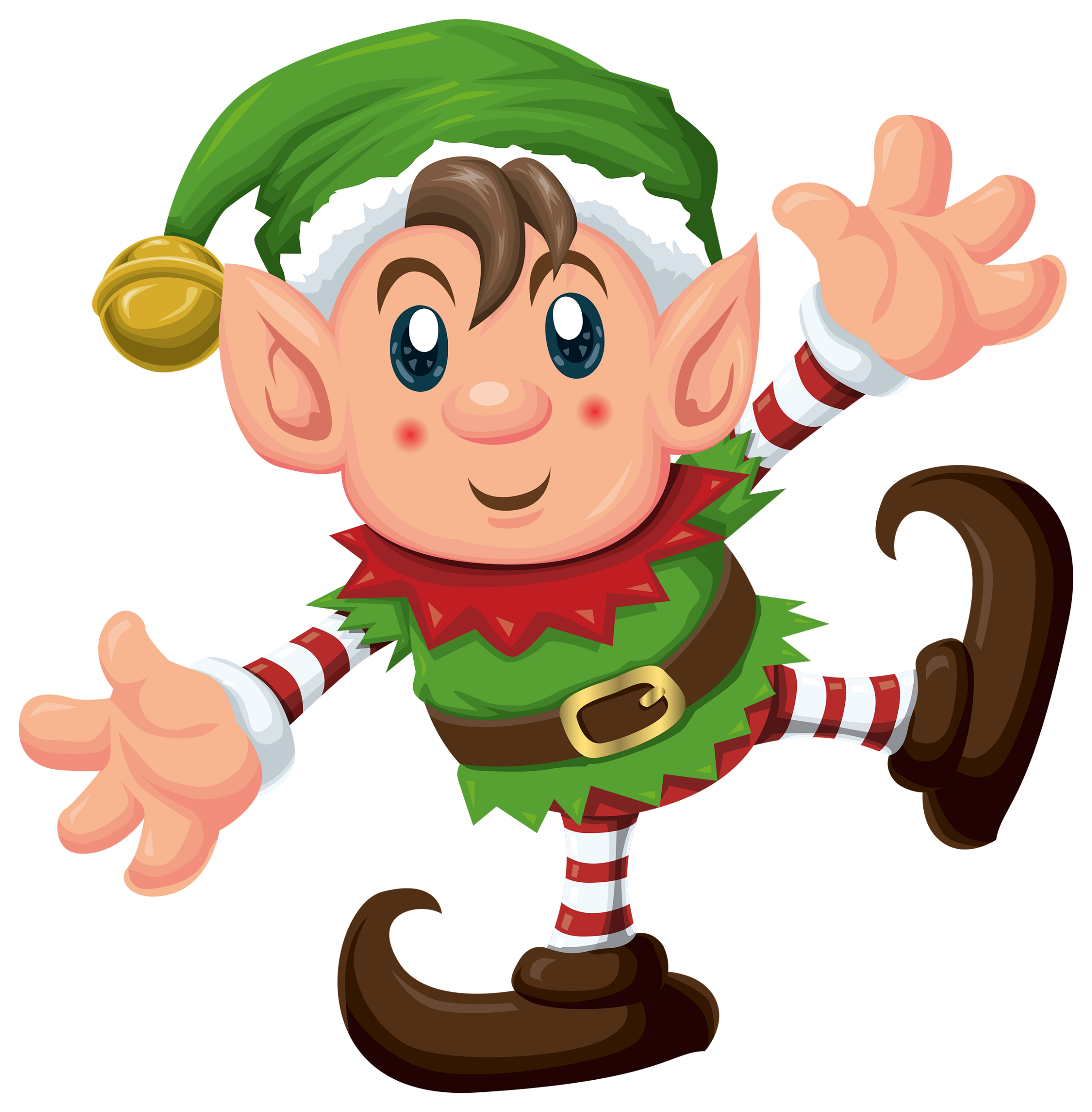 TO CARRY                  TO JUMP                  TO SING                 TO PUSH                      TO WALK    
TRASPORTARE          SALTARE                   CANTARE               SPINGERE                 CAMMINARE
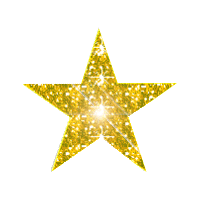 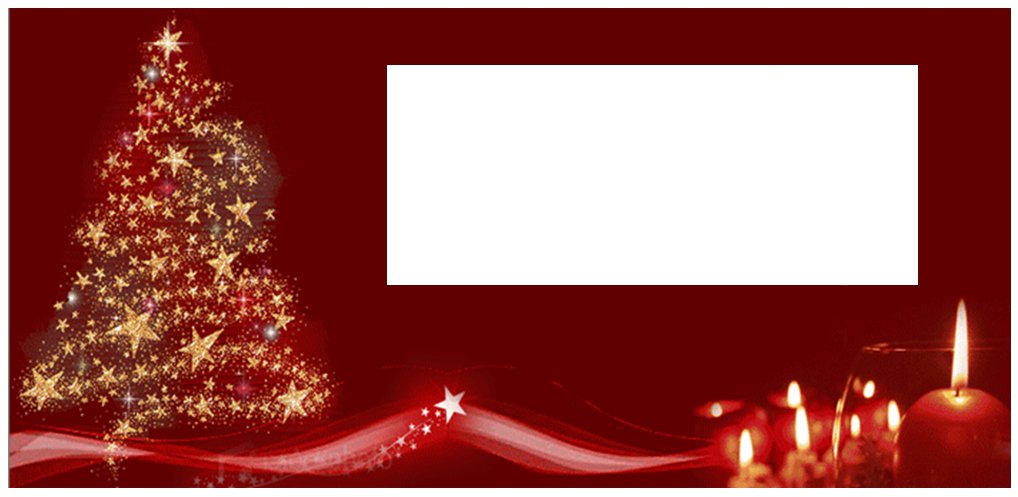 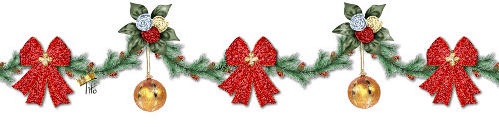 Auguri sinceri di ogni bene, che questo Natale così strano possa trascorrere in serenità, armonia e salute.

La maestra Anna